LNS User Meeting  15/12/2014
Members of the user commettee (2015-2016):

Enrico De Filippo – INFN sez. Catania  (coordinator of the user group)
Silvio Cherubini  - INFN - LNS and Catania University
Marco Circella – INFN sez. Bari
Chiara Nociforo -  GSI Darmstadt 
Gabriele Pasquali – INFN sez. Firenze 
Last  User committee election was on december 2014
Next Renewal :  december 2016
From regulations:
The Users Committee of the Laboratori Nazionali del Sud discusses the development proposal of the Laboratory and the technical-administrative and logistical problems of the users.
This year the User Committee has supported the organization of the HIB workshop  on high intensity cyclotron beams
Suggestions and information from the users comes from:
 
1) Direct contacts of users with committee members or the coordinator
2) End of run forms   

Generally they are reported to direction (through the LNS «consiglio di laboratorio») or to the heads of involved divisions or  to the users support service (currently D. Santonocito).  Often, not complex problems can be resolved easily in this way.
The end-of-run form is the best way to maintain the database of users (at least for users of the accelerators) line and improve the LNS “efficiency”

Generally we receive a good number of «end of run» forms  from users of the accelerators but only if the compilation and sending of the form is kindly «pushed» by e-mail (i generally do this periodically for cyclotron users)
Activity at the Cyclotron November 2014-December 2015 (after Helium liquefier stop)
In red:   end of run form available
Nuclear physics 
Fazia test (2014)       Ciclope
CLIR                             CHIMERA
RAINBOW                   MAGNEX
O16-Magnex              MAGNEX
DRIP_LINES                MAGNEX
ISOFAZIA                     Ciclope
Fazia test                    Ciclope
SIKO                             CHIMERA
PIGMY                         CHIMERA
FAZIA-Sym                  Ciclope
Interdisciplinary physics 
MAPRAD                  0°
RADIOSTEM             0°
HADMAC                  0°
DNA-BRAGG            Catana
PRIMA                      Catana
MIMOBRAGG          0°
IONMAPS                 0°
REDOLIB                   0°
PIRAMIDE                0°
WP1-BIO                  0°
IRSIDIA                     0°
DIAPIX                      0°
MITRA                      0°
DOPET                     Catana
ELIMED                    40°
ARDENT                   Catana
PREDATE                  Catana
TERASPARC             Ciclope
List from Danilo Rifuggiato (PAC2015)
2015 report
General considerations on comments and problems:
On beams:  effort must be done for the improvement of the sources intensity,                       in particular for FRIBS beams 

On acquisitions rooms:  O° not confortable and noisy for long experiments
                                          Magnex room small  and very crowded when                                           there are a lot of participants
                                          Lack of chairs in Ciclope daq. room (resolved ?) and 
                                          furniture (resolved) in Ciclope chamber. 
                                          Problem of rain inside the daq rooms  and 2nd   
                                          distribution [heavy rain]  (resolved ?)
                                          Problems for preparation, starting vacuum and tests in Chimera                                           when Magnex is working

On guest house:              Generally very nice. Some difficulty to pay (resolved?).                                             Few lack of services.
PROGRAM
14:30 - 14:50   G. Cuttone       Communications and news from LNS director
14:50 - 15:00   E. De Filippo    News from user committee 
15:00 – 15:20  D. Rifuggiato    Status of the accelerators and news for the users
15:20 – 15:40  S. Romano        The Research Division activity at LNS 
15:40 – 16:00   A. Pagano         Summary and report on HIB workshop 

                        Coffee break    16:00  -  16:20

16:20- 16:40    P.P. Figuera        Low energy  reactions mechanism studies with
                                                      weakly bound nuclei al LNS   
16:40 – 17:00  F. Romano          News on irradiations beam line and new projects in
                                                      in-vivo experiments
17:00 – 17:20  P. Migliozzi (INFN-Napoli)    Activities and news in 2015 for
                                                                          Km3Net project
17:20 – 17:40  M. La Cognata        Activities and news from ASFIN group 

17:40 -  18:xx : Open Discussion and brief  contributions from users (5 minutes, 3,4 slides): problems to be raised for the User Committee and LNS direction, new projects, ideas, communications, etc., 
       Talks :  15 min + 5 discussion
The User Committee has supported the organization of the HIB workshop  on high intensity cyclotron beams
The Users Committee of the Laboratori Nazionali del Sud discusses the development proposal of the Laboratory and the technical-administrative and logistical problems of the users that belong to different communities following the research directions of LNS:
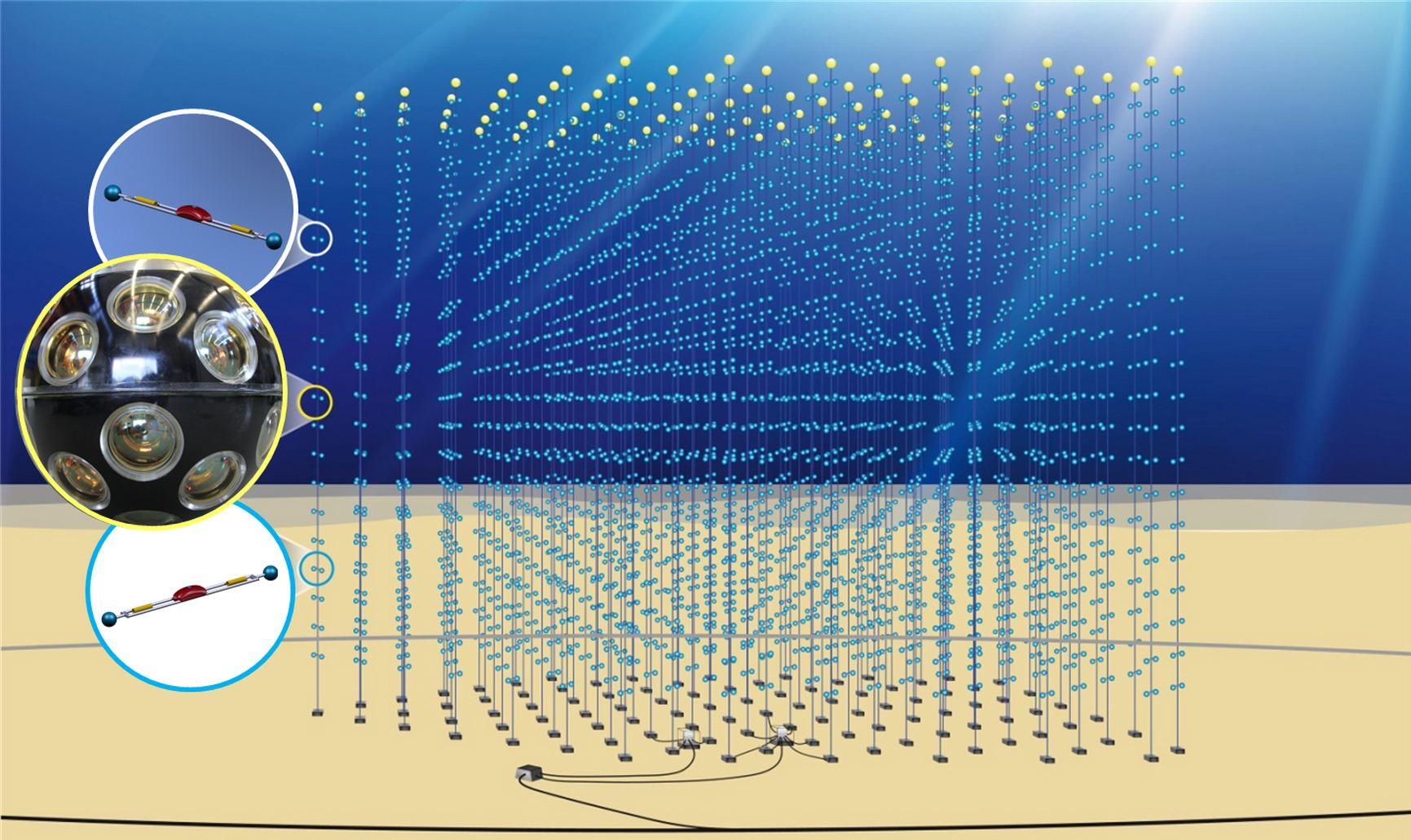 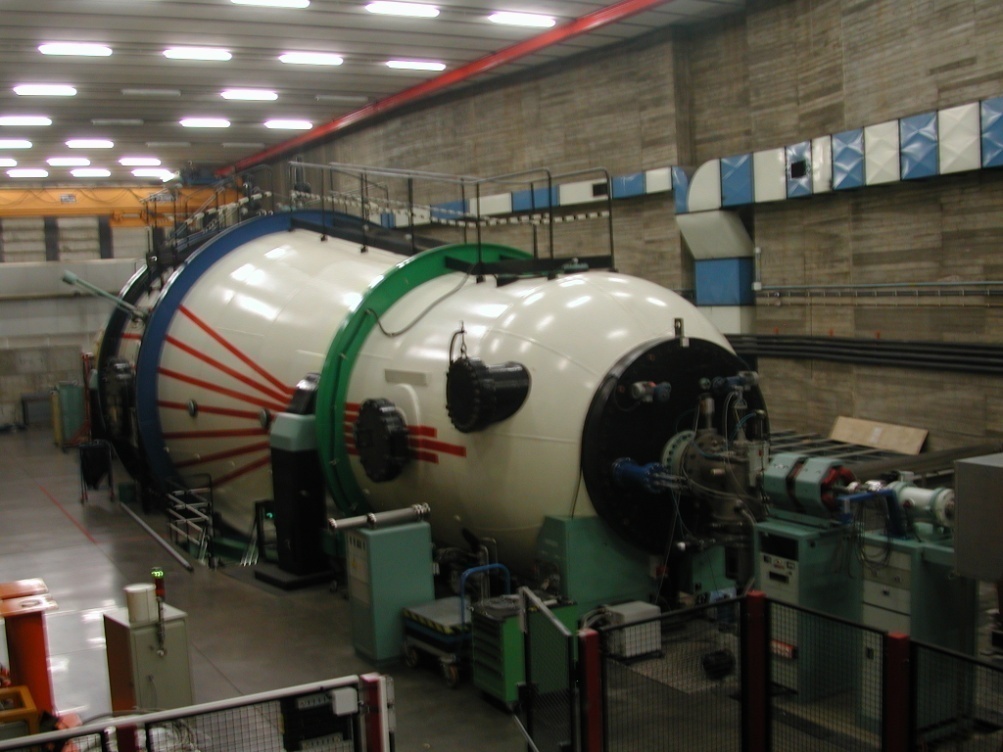 Nuclear physics with cyclotron in 2015 (interdisciplinary not included)
CLIR    (FRIBS)             CHIMERA
RAINBOW                   MAGNEX
O16-Magnex              MAGNEX
DRIP_LINES                MAGNEX
ISOFAZIA                     Ciclope
Fazia test                     Ciclope
SIKO                             CHIMERA
PIGMY  (FRIBS)          CHIMERA
FAZIA-Sym                  Ciclope
Km3Net, neutrino physics, INFN group II physics
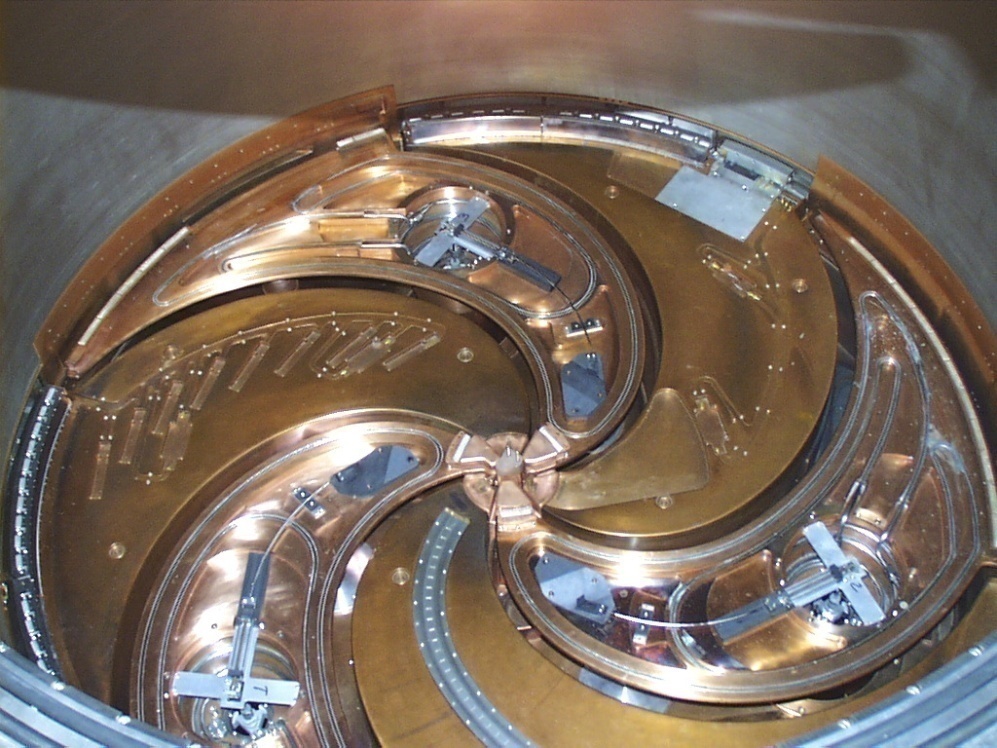 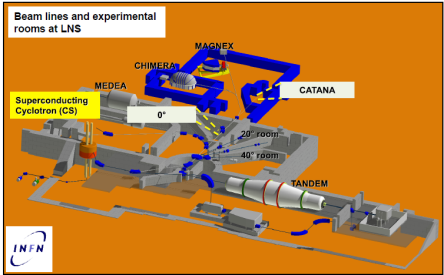 Physics with accelerators:
Nuclear physics
Interdisciplinary physics
Catana beam line 
0° beam line, irradiation
Possibility to enlarge the cyclotron users community  (new detectors, coupling of existing detectors) ?

Consequences in infrastructures: improvements on ECR sources,  beam lines,  detectors?   New man-power ? 

Concequences on research:  cyclotron stopping
See Alessandra  Calanna talk